Delete This Page Before Distribution
RECOMMENDATIONS FOR USING THIS RESOURCE
.ADJUST THE CONTENT TO MEET YOUR NEEDS .Every audit is unique, and practices differ everywhere. This template has placeholder numbers (#), [bracketed text] and prompt questions throughout to help you build a clear and easy-to-follow audit report.
Consider keeping your report as brief as this template or shorter for readability. 
Be sure to define election and audit terms that may be unfamiliar to the public in the Glossary and add links so readers can quickly look them up. Once you define the term in the Glossary, insert a link where the term is first used. In PowerPoint, go to Insert>Link>Insert Link and then select Place in This Document before choosing the Glossary slide. There is a preview to show you’re linking to the correct page.
If The Elections Group can help with summaries, breaking your audit process down into basic steps, formatting, adding images and more. Send us a note and we’ll be in touch to see how we can assist you.
 CHANGE FONTS TO MEET REQUIREMENTS AND COMMUNICATE AUTHORITYThis document uses system standard fonts that come pre-installed on all computers. If your office uses a particular font in external communications, such as your website or public-facing reports, we recommend using that font for branding and to communicate authority.
While we recommend using your own fonts, consider preserving the existing text sizes, weights and capitalizations to help maintain a clear hierarchy of information. This makes the information easier to follow and more accessible. Also, consider using two fonts throughout for both readability and professional appearance. This resource uses TW Cen MT as a “display” font for headers, and Cambria as a “body” font for sub-headers and body text. 
 CUSTOMIZE COLORS + ICONS . Similarly, the colors used in this resource are placeholders for the colors that are representative of your jurisdiction. Replacing the red and blue used here with two of your own colors will support your branding. On the By the Numbers, Audit Process and Key Takeaways pages, you can easily change icons or the color of the icons used. 
To change the color of an icon in PowerPoint: 
Click (hold your mouse button down) and drag a box over an icon. This selects the front white “mask” image and the rectangle of color behind it. 
Hold Shift and click the icon to deselect the white mask; this leaves only the rectangle of color behind it selected. 
Go to Shape Format>Shape Fill to adjust the fill color to match one of your brand colors. 
To add or replace an icon in PowerPoint:
Insert a square filled with the color for the icon. Go to Insert>Shapes and select the rectangle. Hold the mouse down to draw a 1.1” square. With the square selected, click Shape Fill to choose your color and select No Outline under Shape Outline.
Choose a new icon from the Customizable Icon Library. 
Copy and paste it on the color-filled square you drew. Your color will show through the white icon “mask.” Adjust the spacing as needed. Adjust the size and spacing as needed.
. HOW CAN WE HELP?.This template was created by The Elections Group as a public resource for election officials in the U.S. We have a wide variety of resources on our website for you to download and use. Our Communications Resource Desk is happy to help you customize this or other resources to meet your needs or develop custom resources for you.
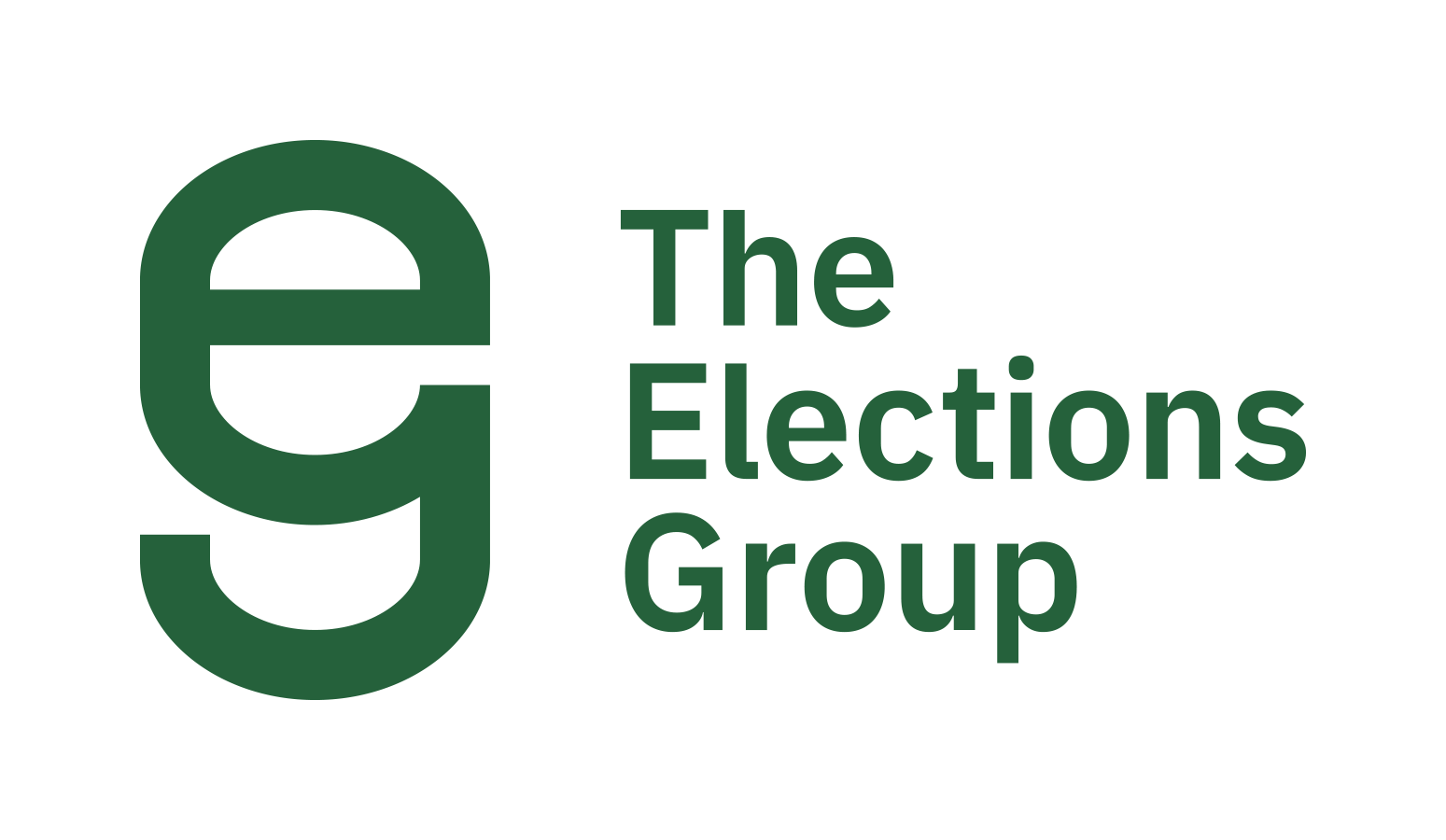 Delete This Page Before Distribution
Customizable Icon Library
Follow the CUSTOMIZE COLORS + ICONS instructions on page 1 to change icons or icon colors. Or send The Elections Group’s Communications Resource Desk a note. We’d be happy to assist you with icons and color changes.
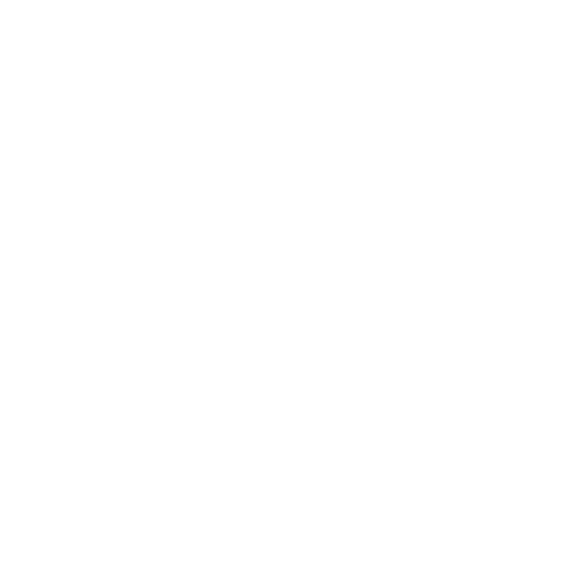 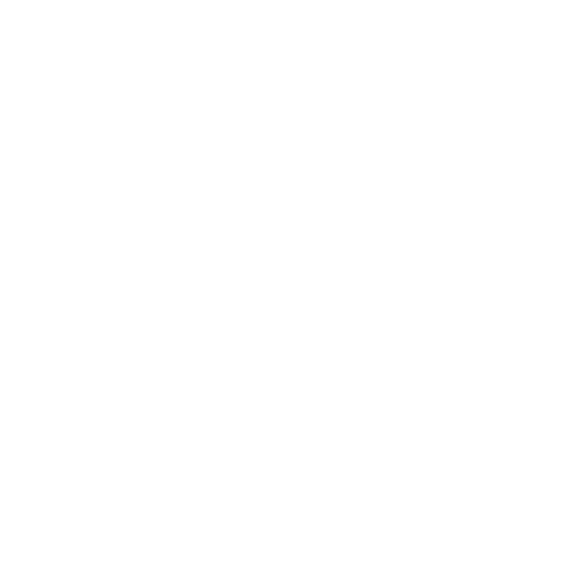 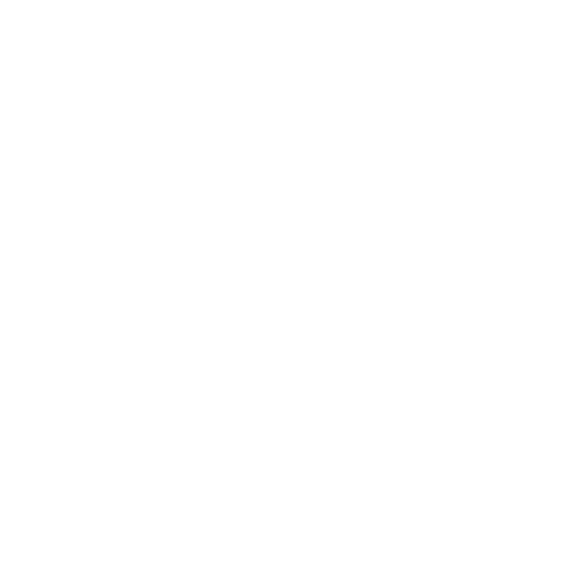 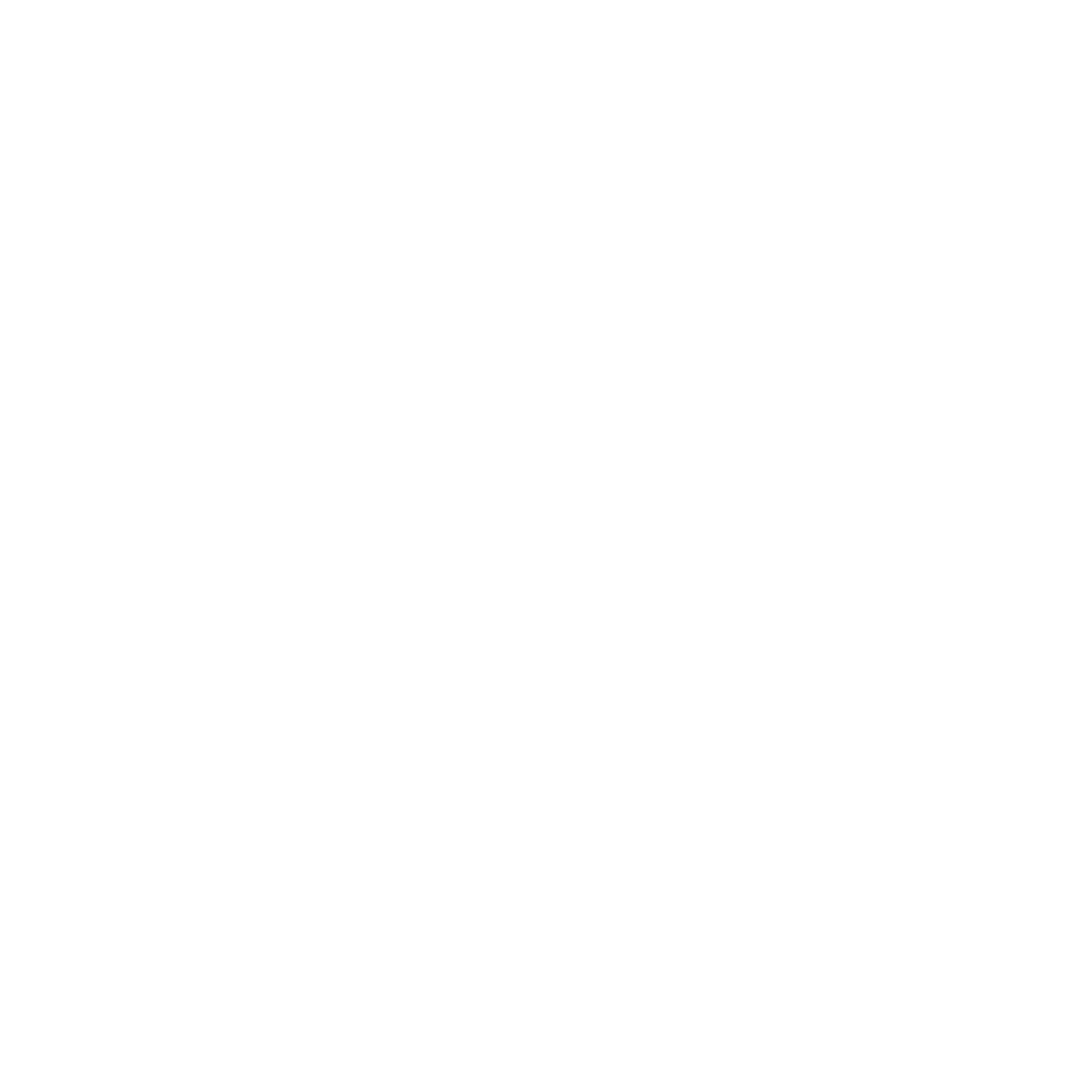 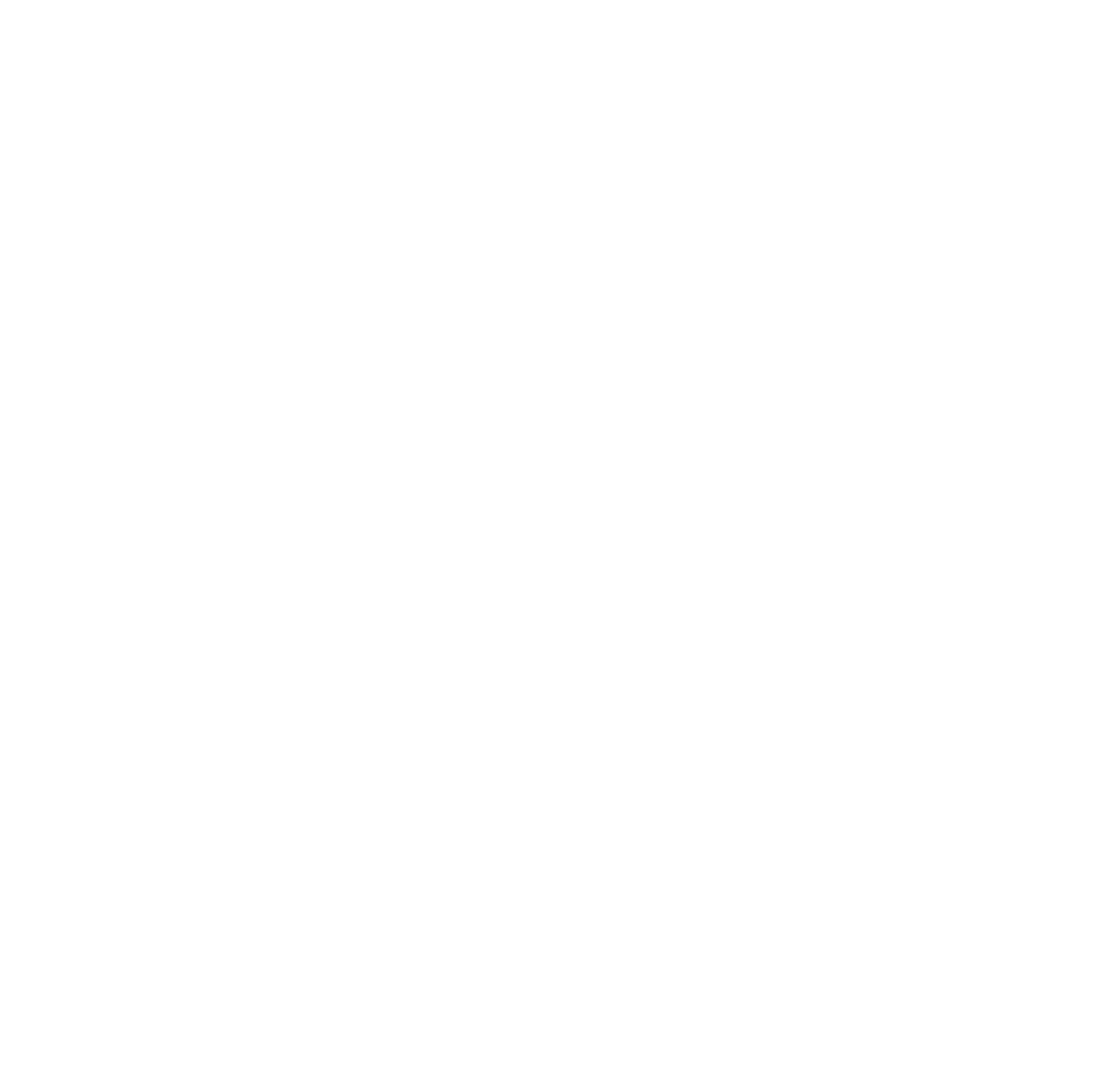 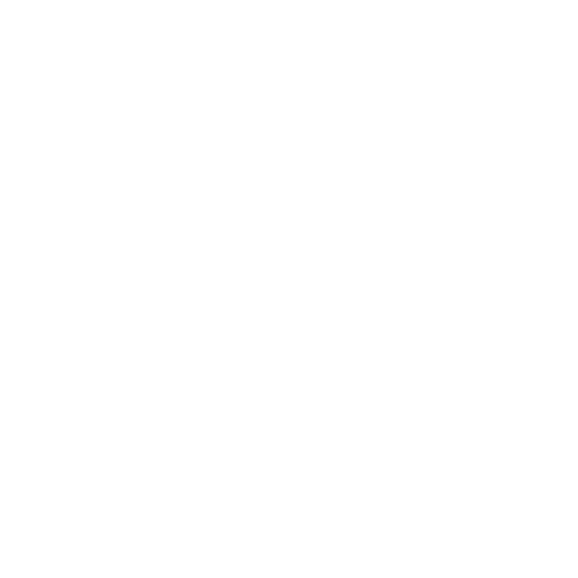 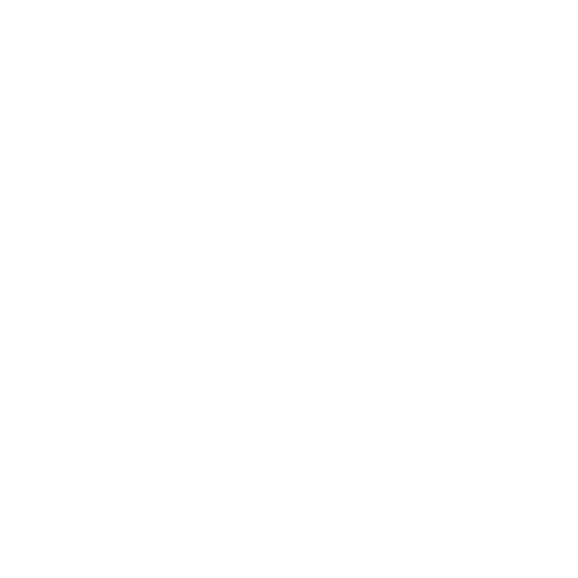 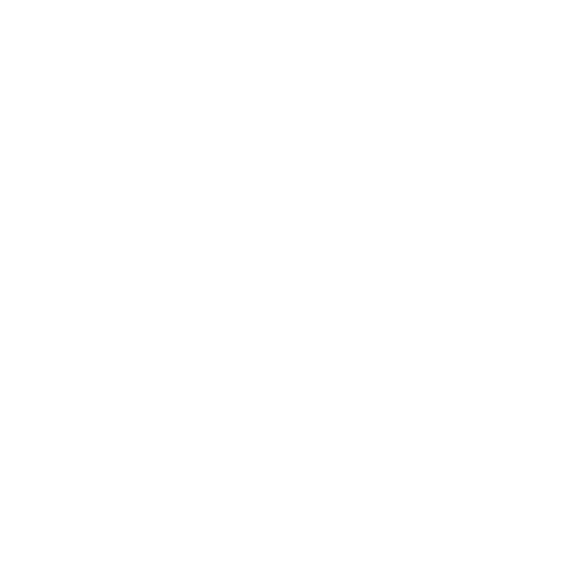 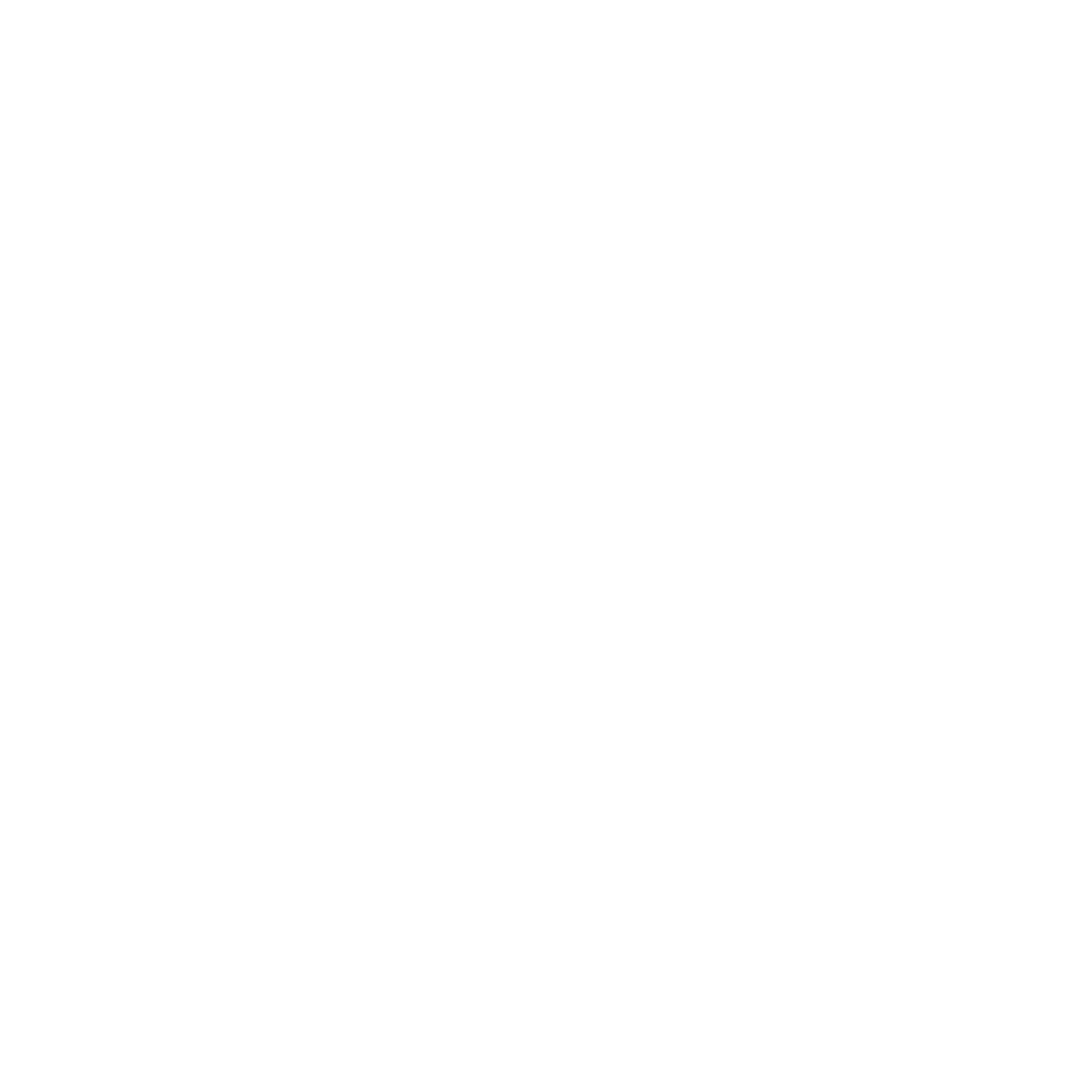 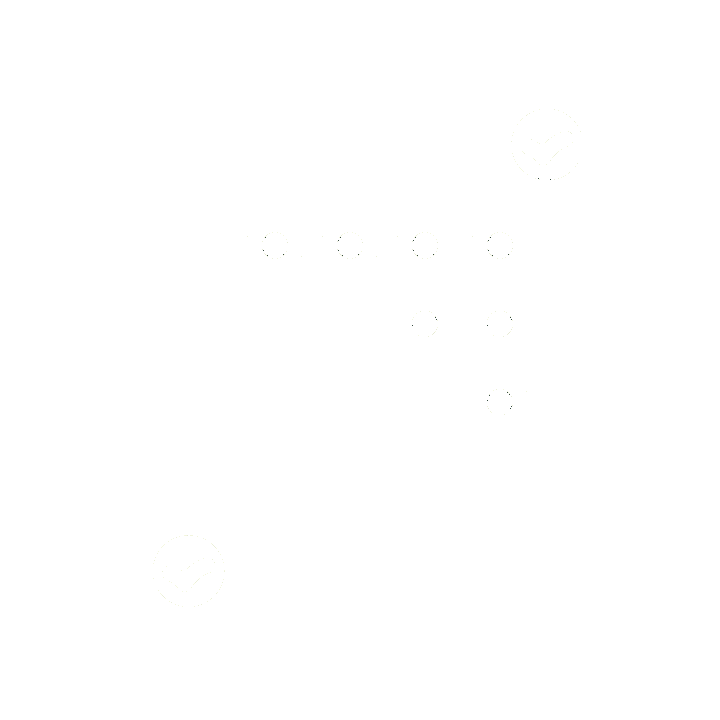 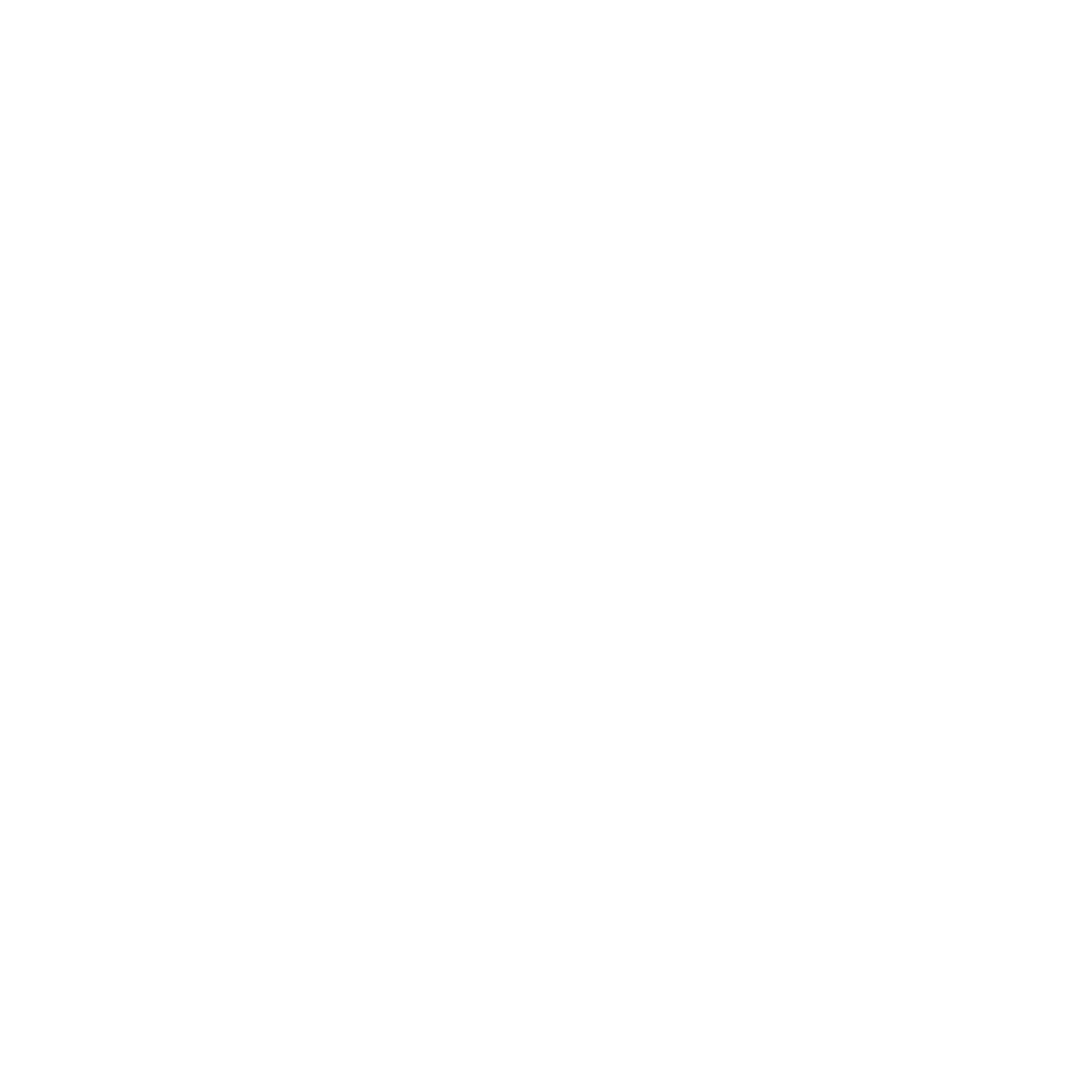 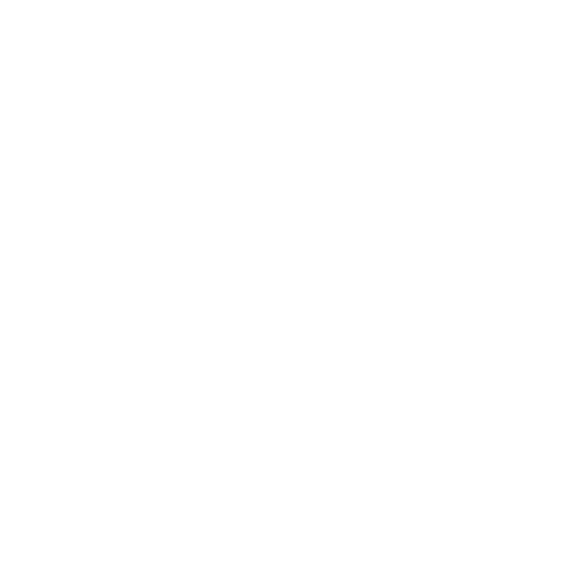 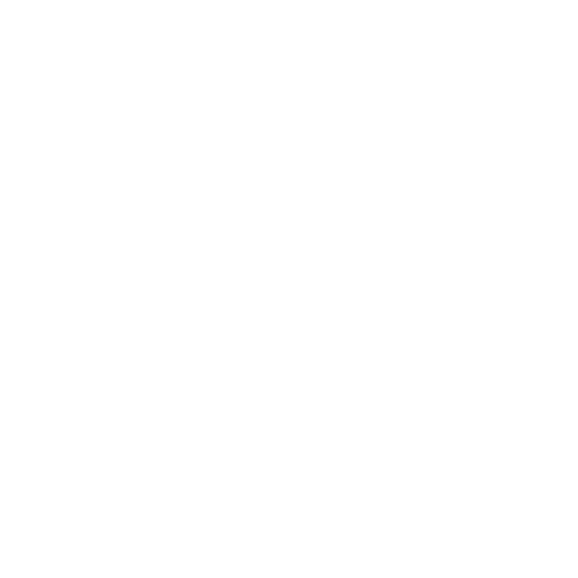 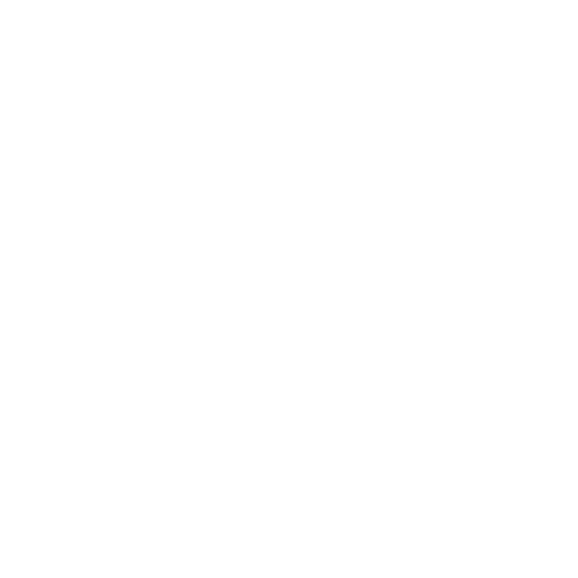 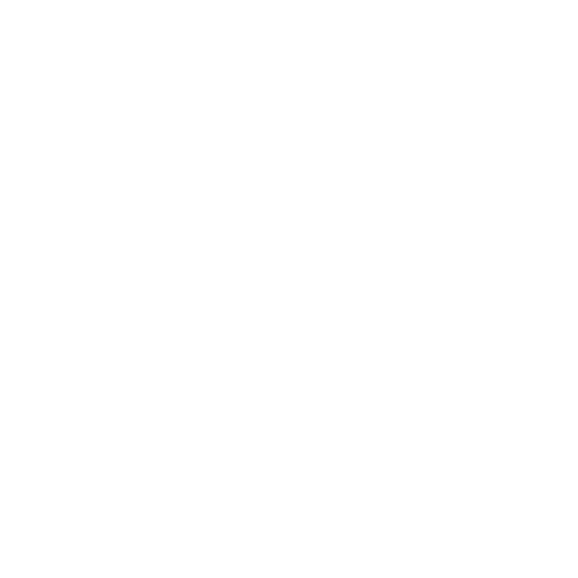 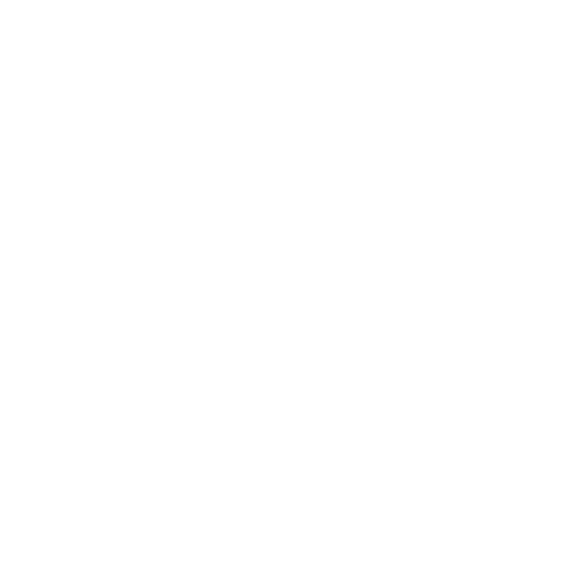 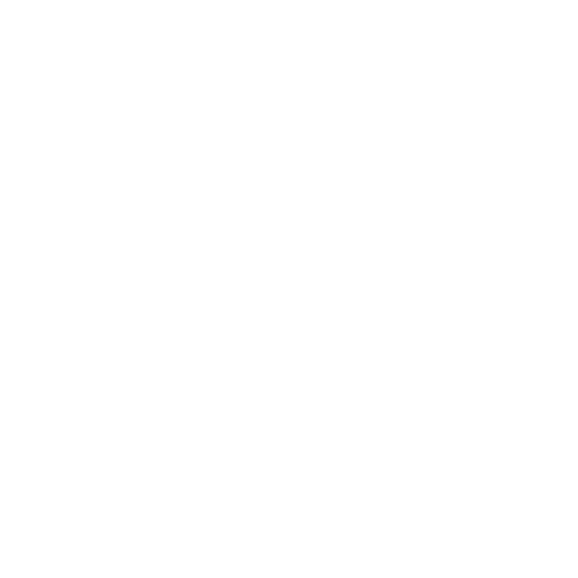 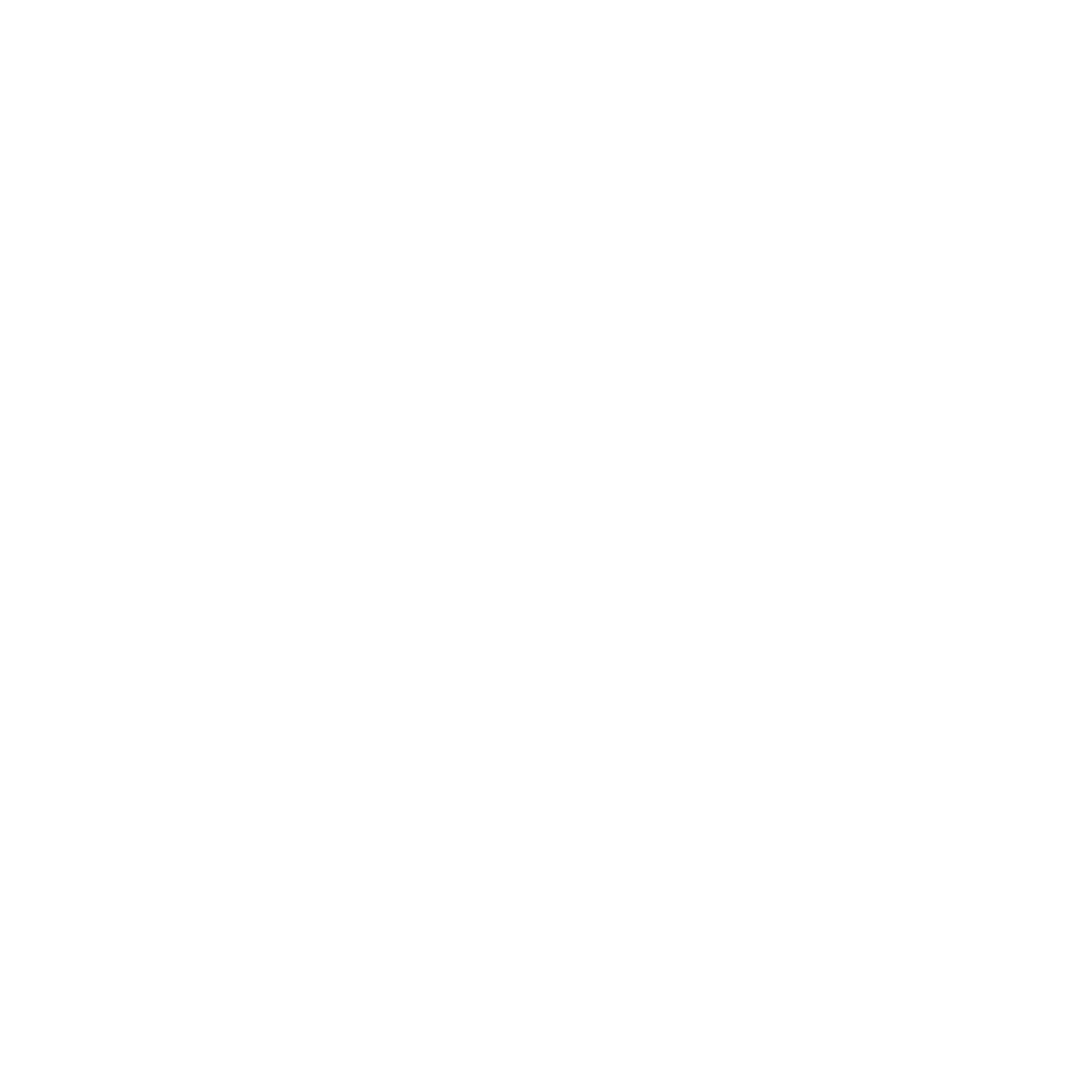 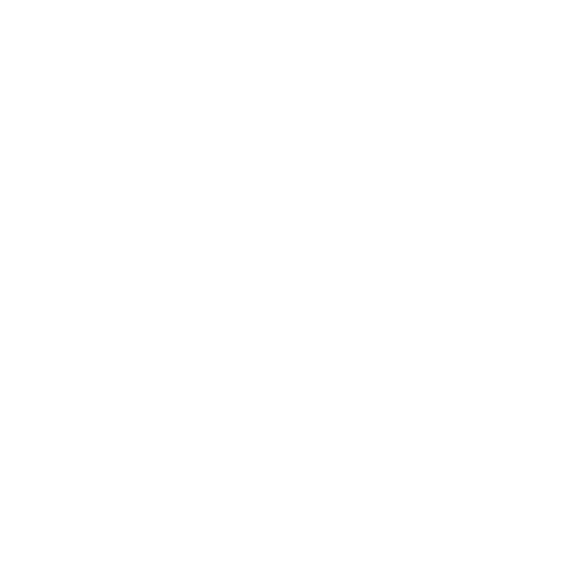 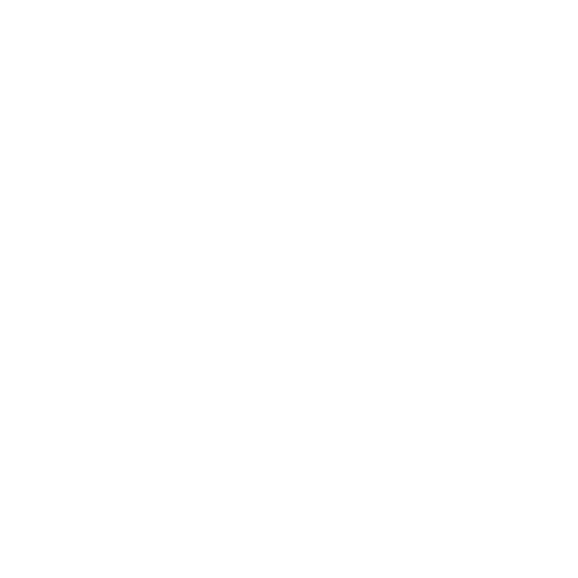 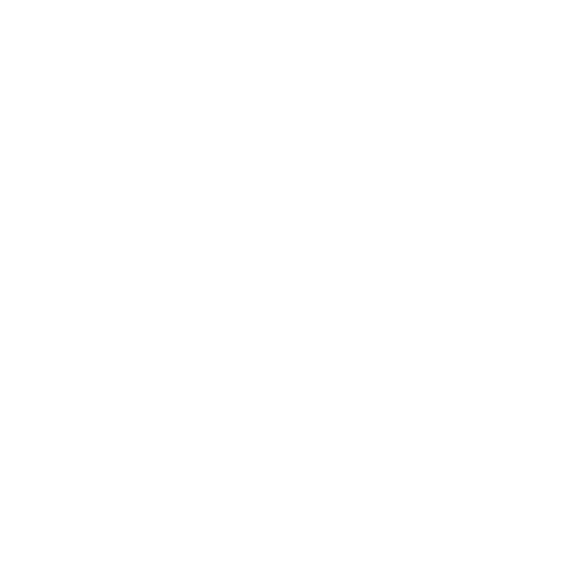 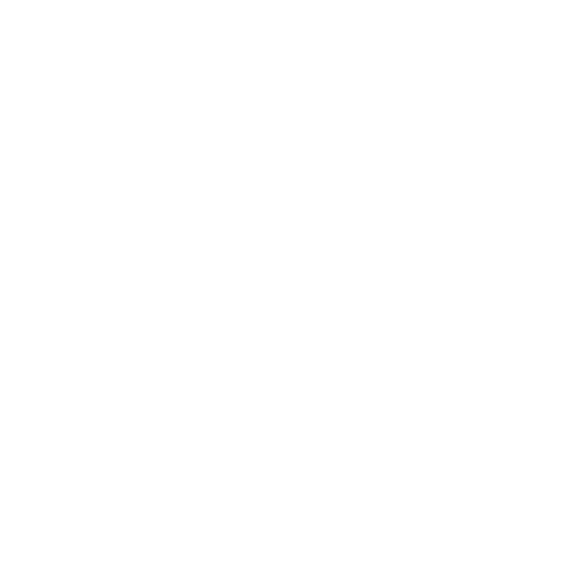 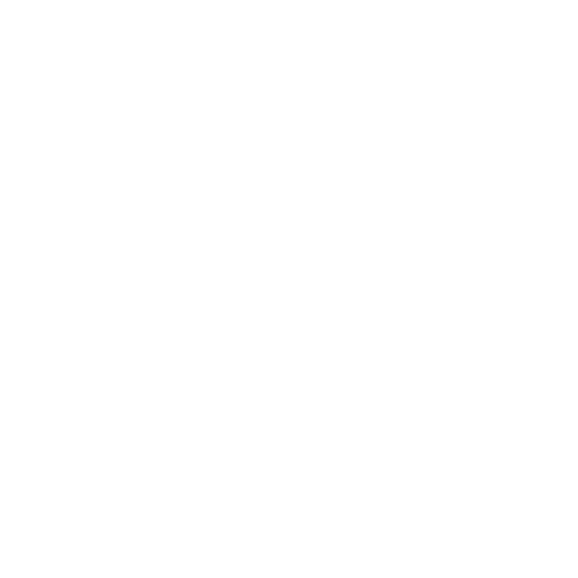 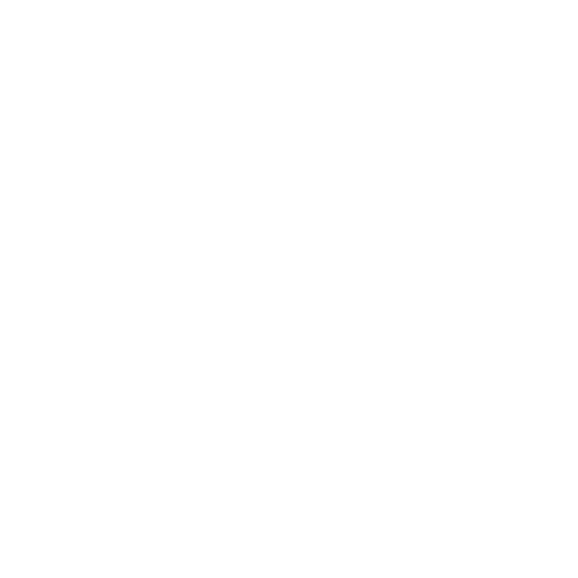 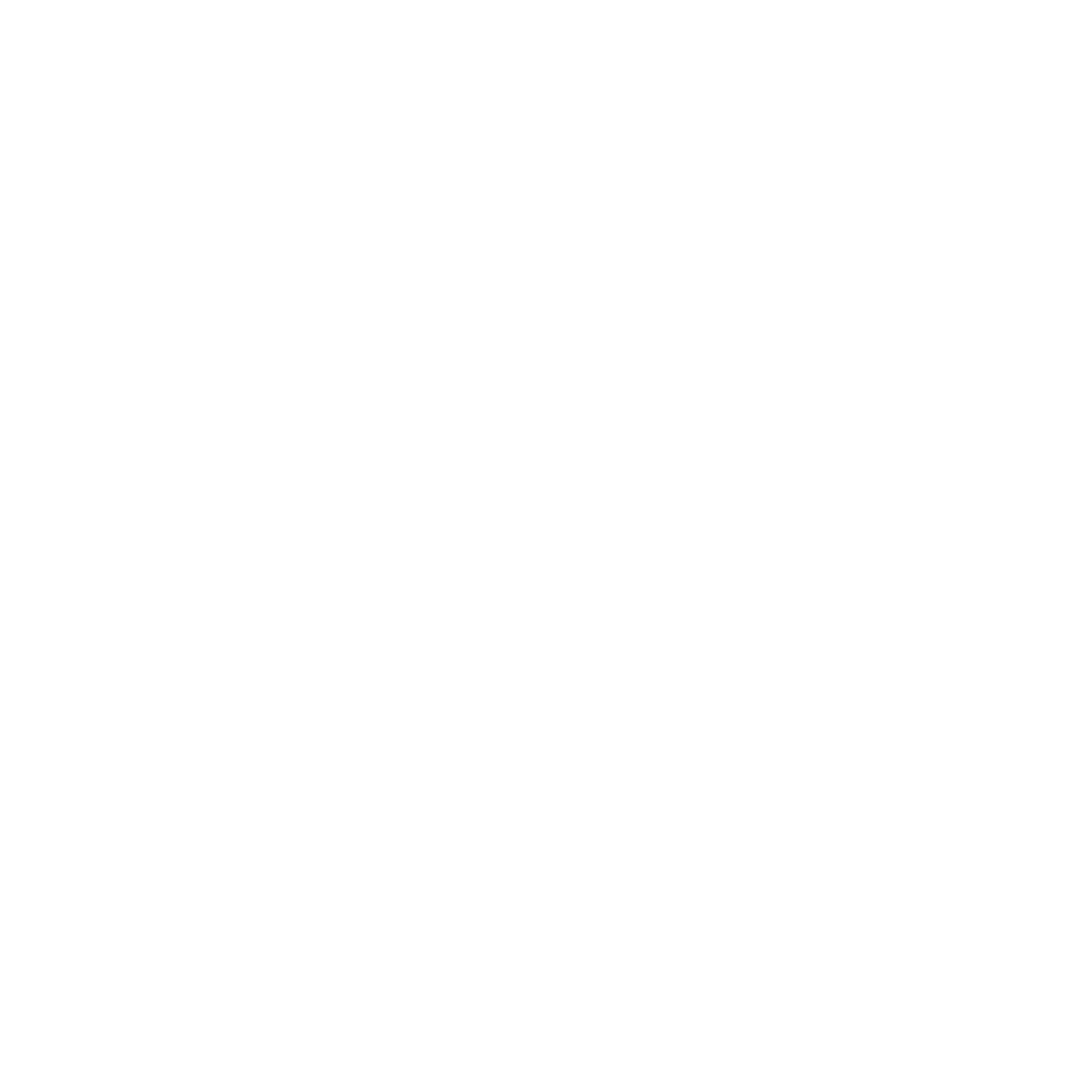 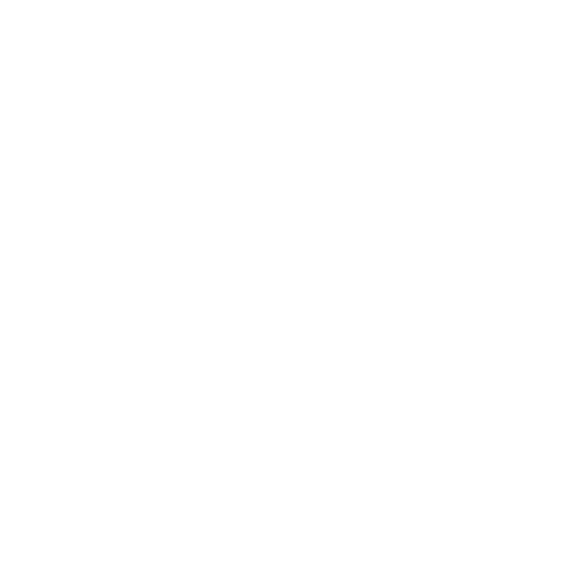 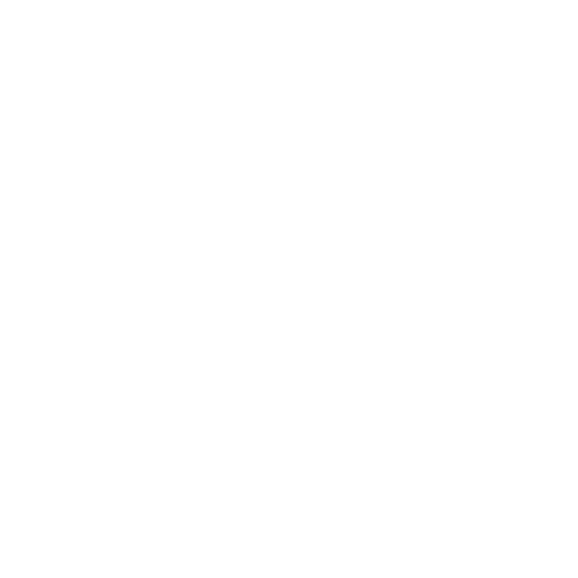 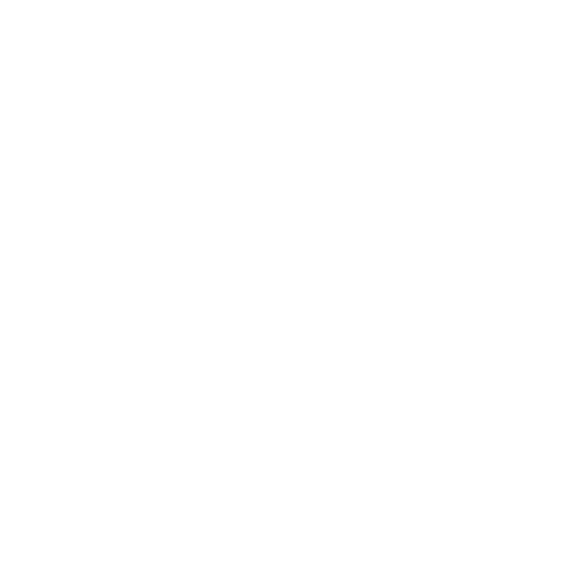 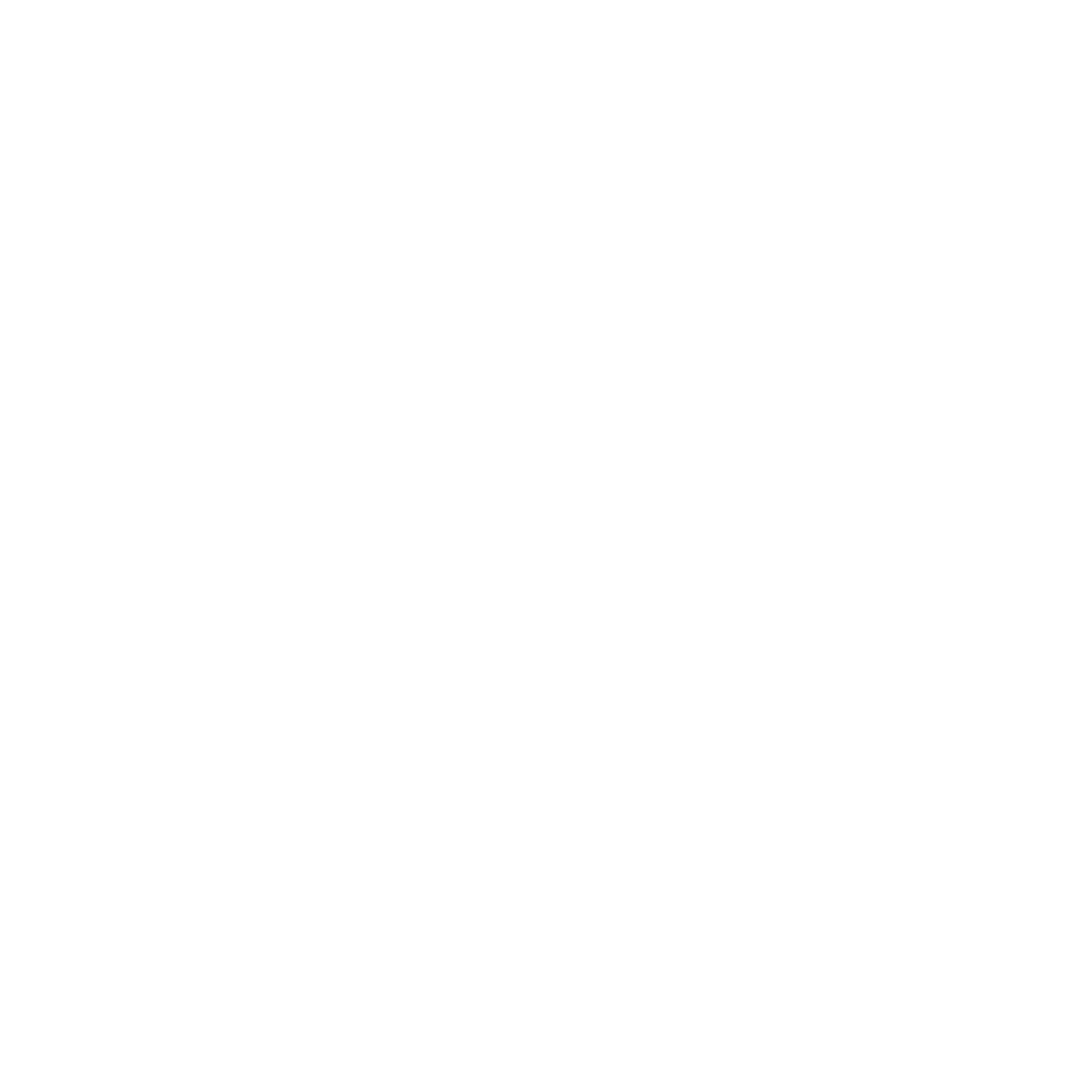 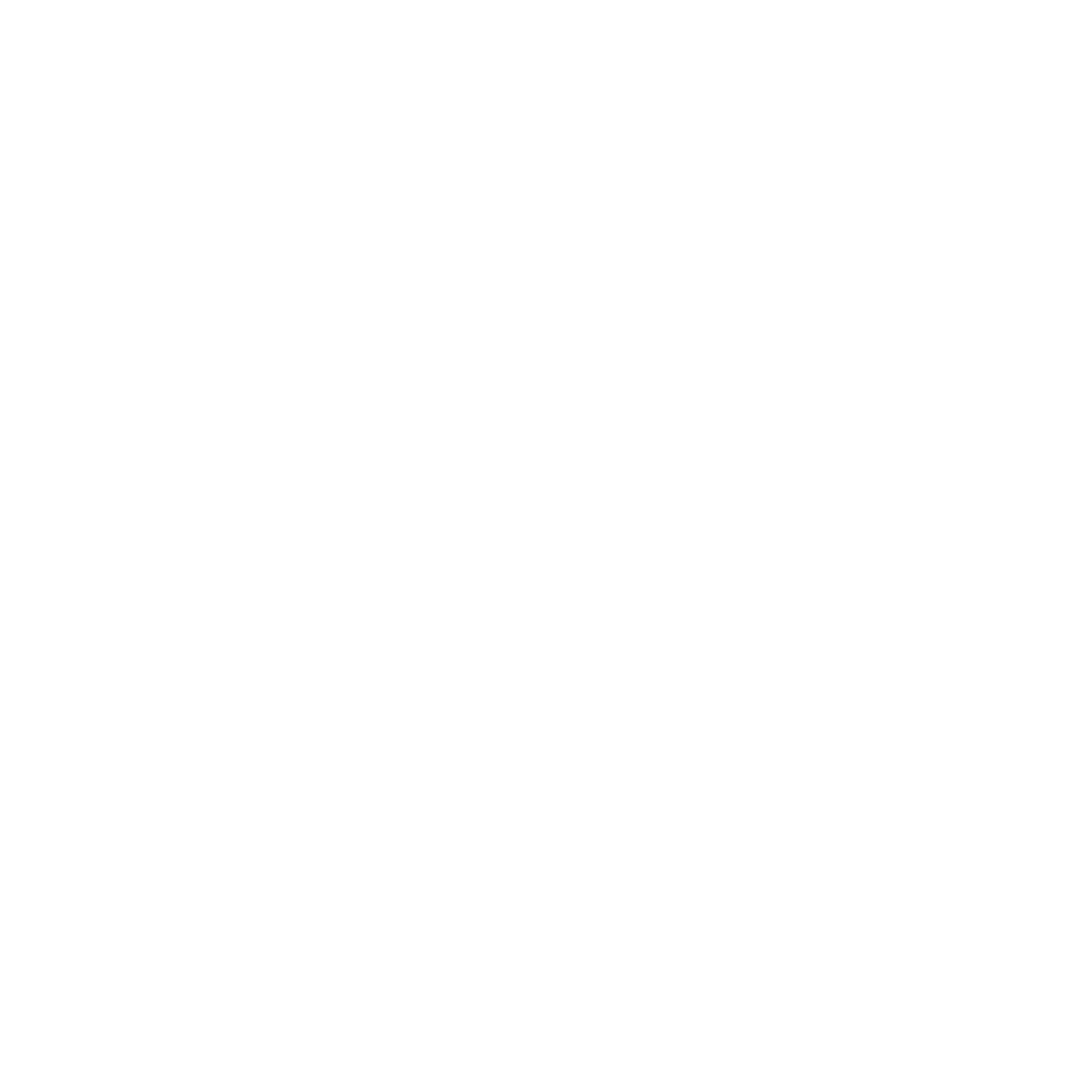 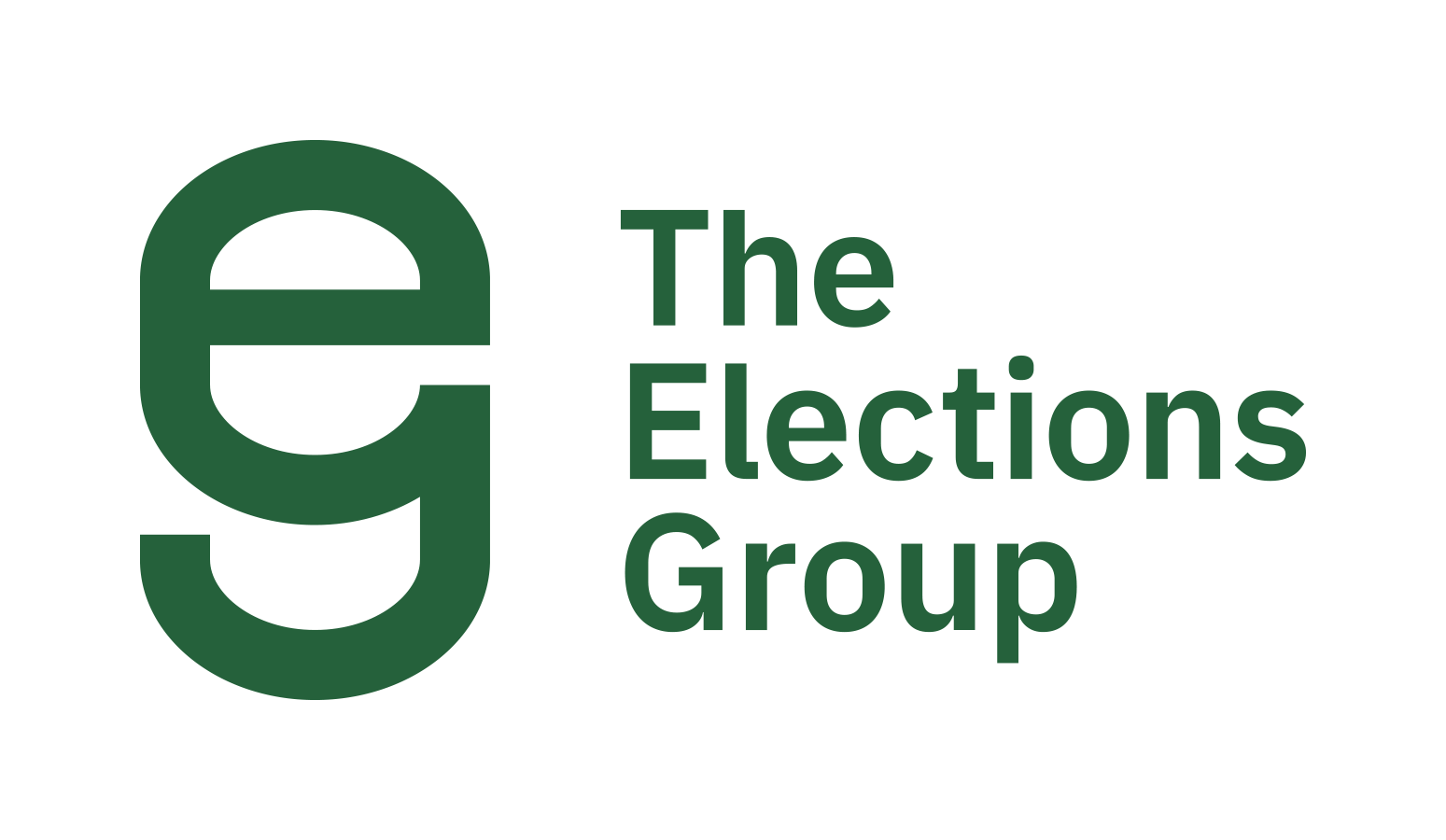 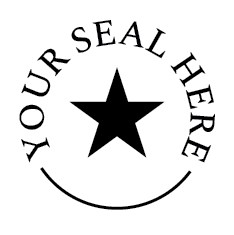 AUDIT REPORT
[YEAR] [TYPE] Election
 [Jurisdiction] Election Office
yourjurisdiction.gov/elections
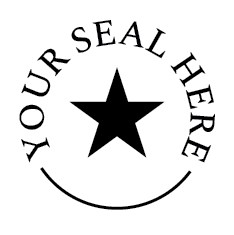 Replace the transparent seal with yours. Insert your seal on the page. Double-click it to see the Picture Format menu. Select Transparency and select one of the suggested percentages or click Picture Transparency Options to choose your own percentage. The example seal is 84% transparent.
This page intentionally left blank.
TABLE OF CONTENTS
[JURISDICTION’S] FIXED PERCENTAGE AUDIT BY THE NUMBERS[YEAR] [TYPE] Election
#%
early ballots audited

##
early ballot batches counted
###early ballots per batch (approximately)
#,###
early ballots selected for audit
#%
of Election Day voting locations audited
###
total Election Day voting locations
#Election Day voting locations randomly selected for the audit

###
total ballots cast at selected Election Day voting locations
Highlight about the ballots, equipment or audit team
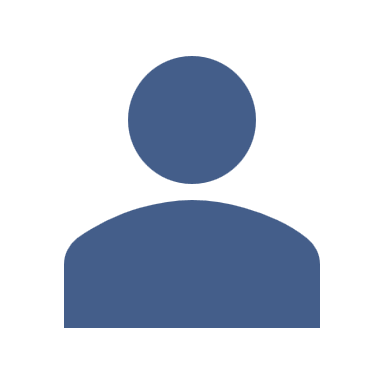 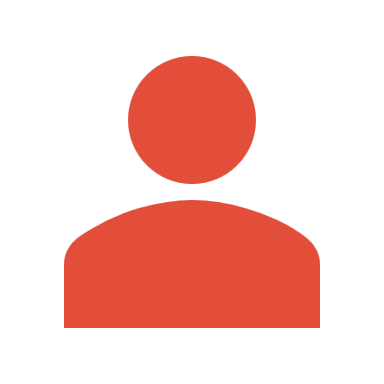 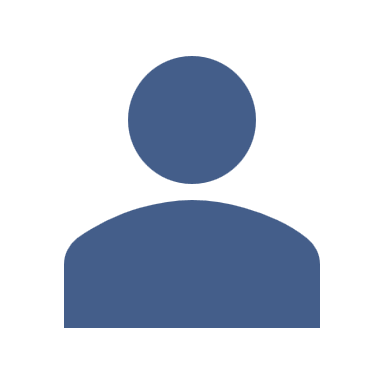 ## bipartisan hand count audit boards
retrieved, examined and counted randomly selected ballots
# members per audit boardno more than two members from one political party
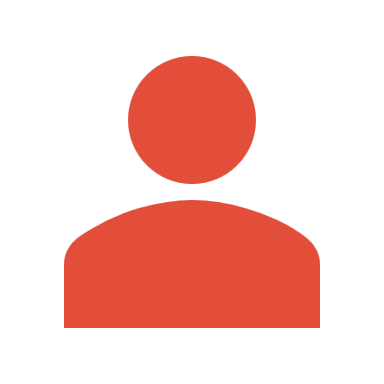 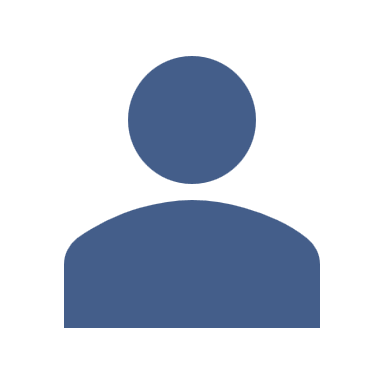 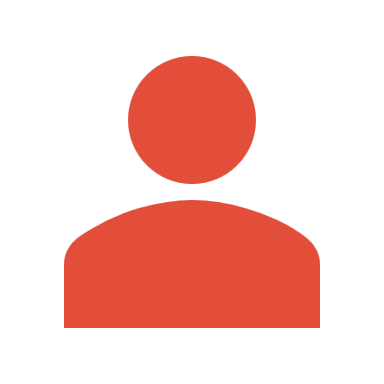 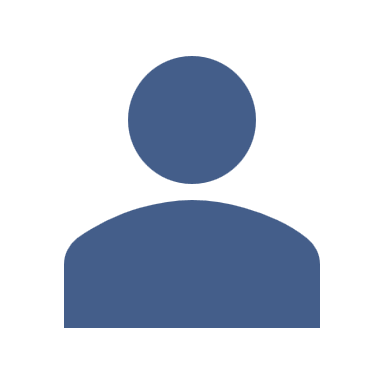 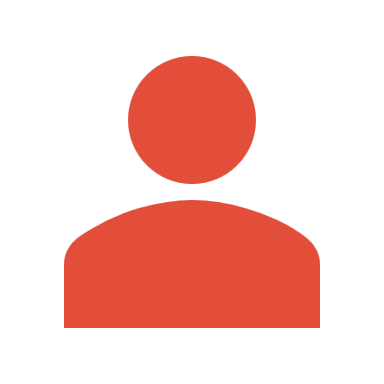 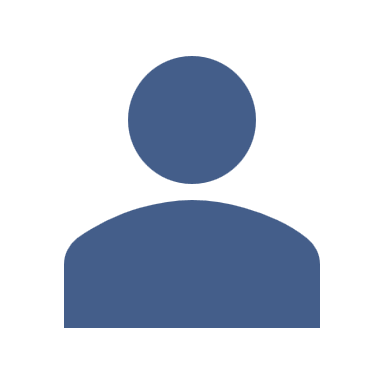 #
discrepancies identified and investigated during the audit
##%
match between the audit hand count and tabulation equipment count
# total contests
# contests audited
1
AUDIT PROCESS
The audit process we followed looks like this:
Party chairs take turns randomly selecting batches for the early ballot hand count.
Random selection of voting locations for the Election Day ballot hand count.
Random selection of ballot contests to be hand counted. 
Manual hand count of each contest for each batch of early ballots selected.
Manual hand count of Election Day ballots for each voting location selected.
Determination of whether the differences between the original results and the hand count exceed the designated margin.
If the designated margin is not exceeded, the hand count concludes, the county election director submits a report to the secretary of state and the original tabulation equipment counts are deemed the official results of the election.
If the designated margin is exceeded, audit board members follow the statutory requirements for expanding the hand count.
Audit boards sign tally sheets confirming that the total number of ballots hand counted and that the results of each contest match the original tabulated results.
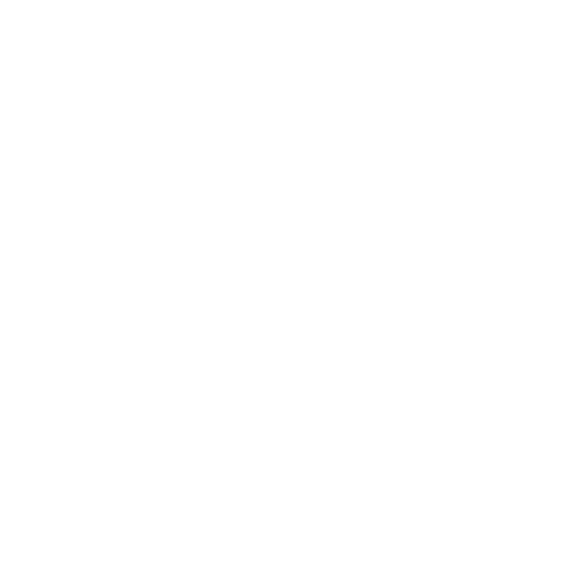 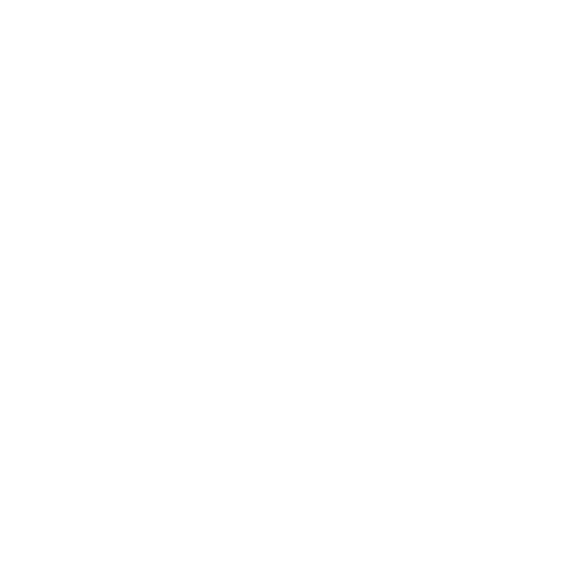 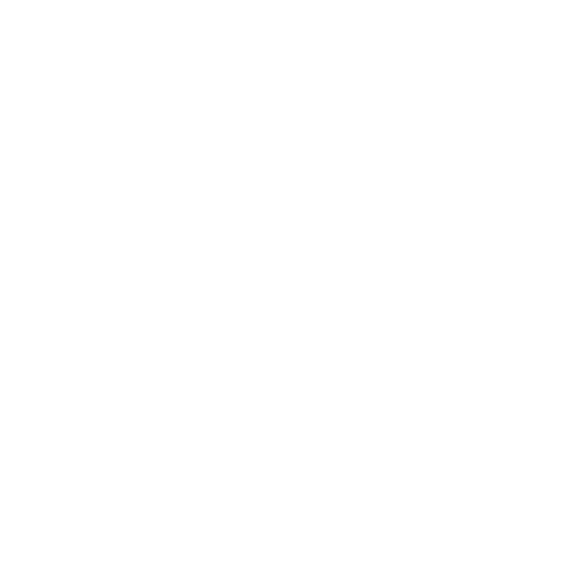 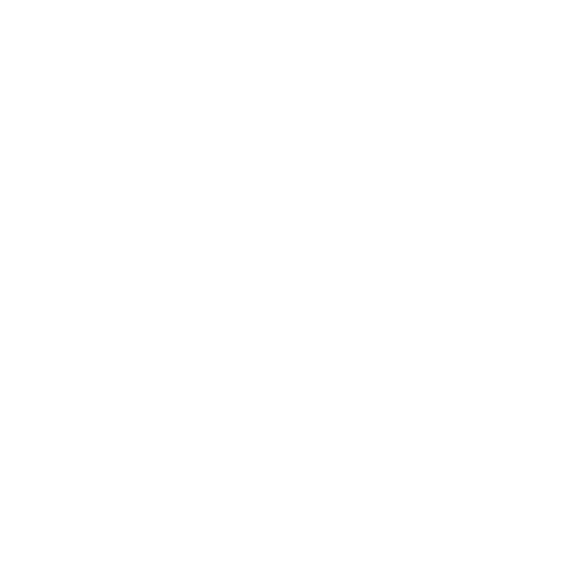 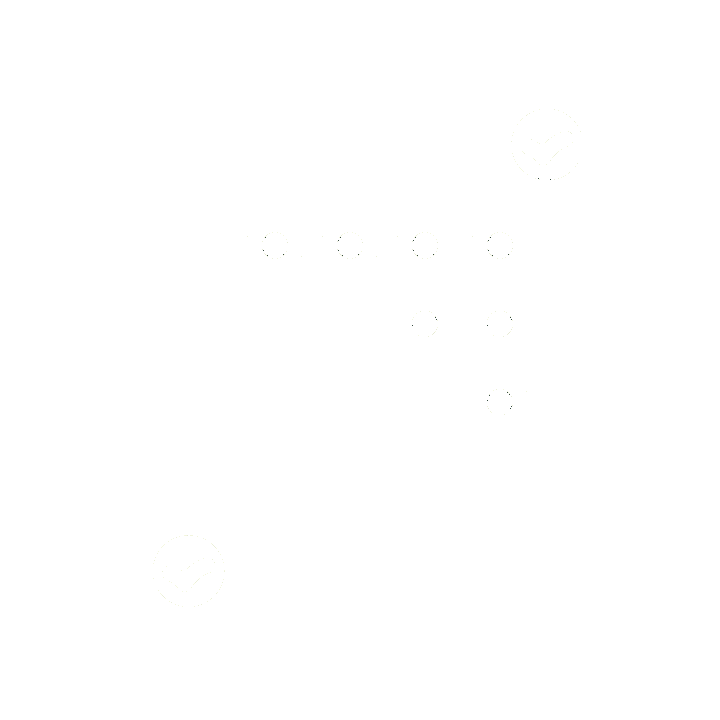 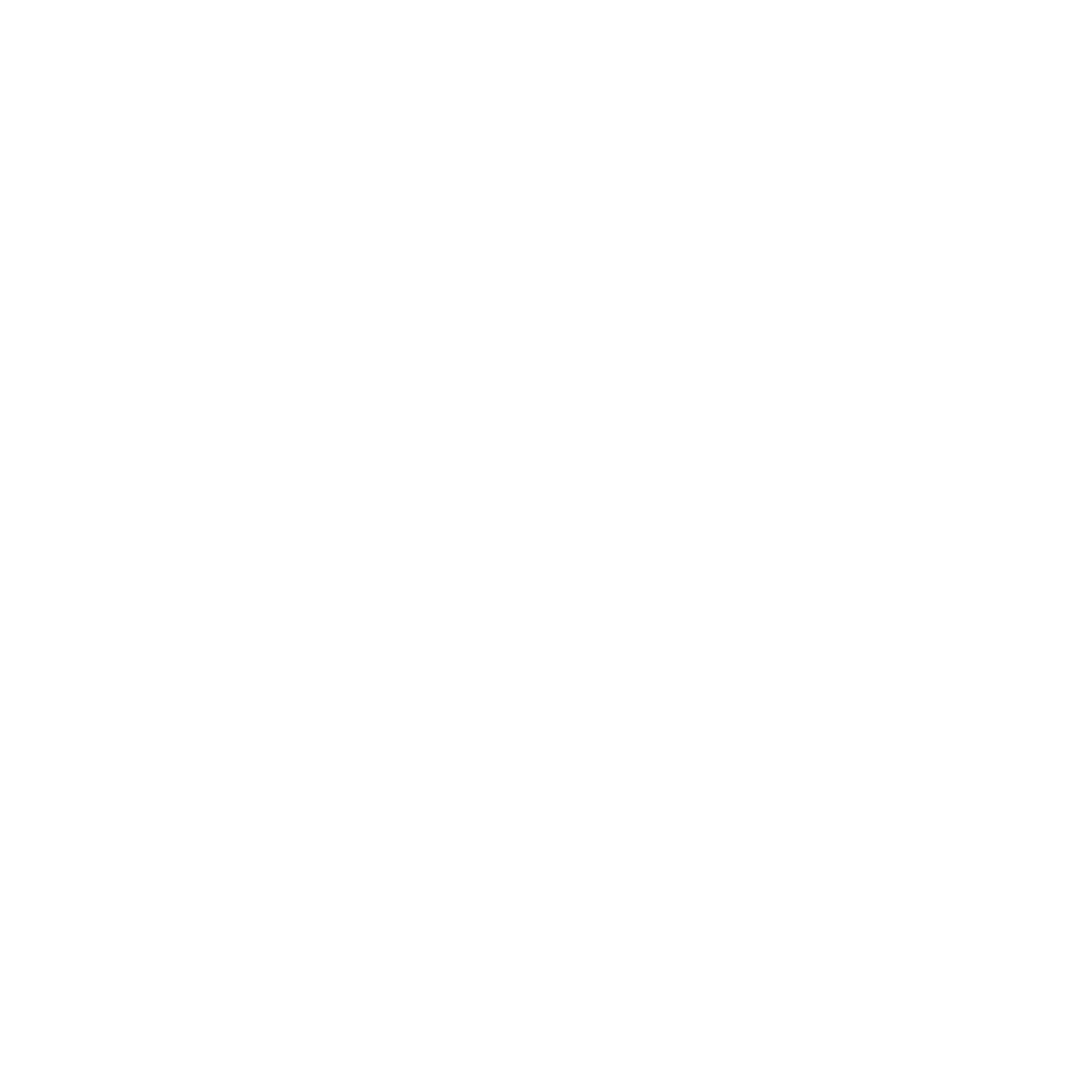 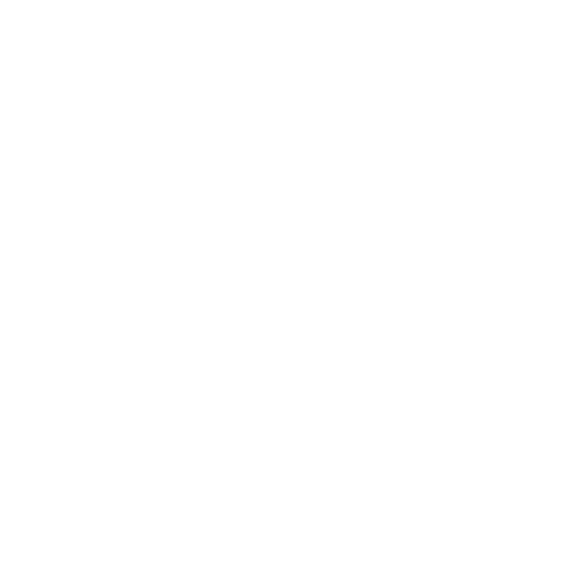 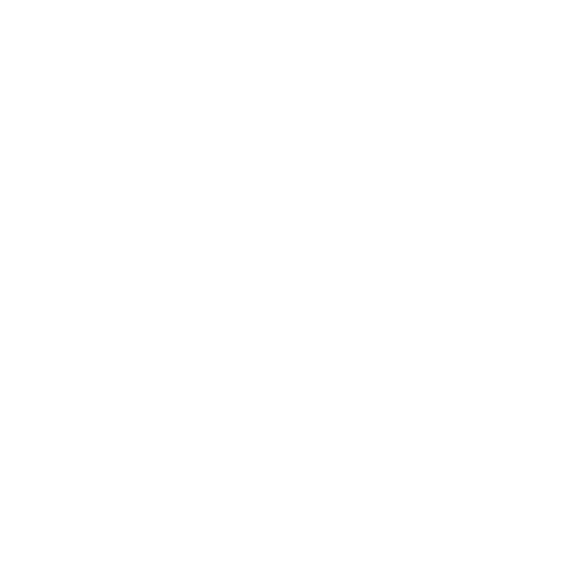 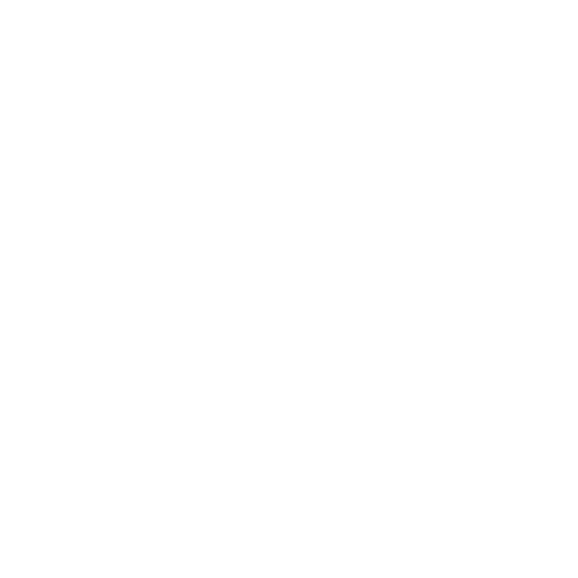 2
EXECUTIVE SUMMARY
What, Where, and When
In this section, provide the basics of what took place, where it happened and when, plus any context that may help readers understand these basics, such as whether the audit was open for public observation and conducted by trained bipartisan teams. This is also the section to state who led the audit team or organized the audit.
Interesting fact about election security in [Jurisdiction]
Lorem ipsum dolor sit amet, consectetur adipiscing elit. Donec pulvinar gravida diam, et accumsan purus convallis a. Nunc id lorem diam. Ut eu tortor vitae risus scelerisque congue. Lorem ipsum dolor sit amet, consectetur adipiscing elit. Lorem ipsum dolor sit amet, consectetur adipiscing elit.
Audit Team
If you cannot list the full audit team here, consider including information about the individuals who organized the audit or the jurisdiction’s audit board members.
Results
One or two general sentences about the audit results. Consider including the percentage of ballots examined, a statement about voters being confident that the election results are correct and a note that the audit confirmed that the winners received the most votes.
3
TIMELINE
MONTH ##
2023
MONTH ##
[VOTING SYSTEM NAME] certified by [CERTIFYING AGENCY]
[Additional certification details about the system, the agency, or the structures ]
MONTH ##
Lorem ipsum dolor sit amet, consectetur adipiscing elit. 
Donec pulvinar gravida diam, et accumsan purus convallis a. 
Nunc id lorem diam.
MONTH ##
Lorem ipsum dolor sit amet, consectetur adipiscing elit. Donec pulvinar gravida diam, et accumsan purus convallis a. Nunc id lorem diam. Ut eu tortor vitae risus scelerisque congue. Lorem ipsum dolor sit amet, consectetur adipiscing elit.
MONTH ##ELECTION DAY
MONTH ##
Lorem ipsum dolor sit amet, consectetur adipiscing elit.
MONTH ##
[Jurisdiction] Election Office provides [secretary of state] with audit results
MONTH ##
[Secretary of state] posts audit results online.
MONTH ##
MONTH ##
All voting equipment inspected, sealed and stored.
2024
All ballots sealed and logged for retention.
4
AUDIT OUTCOMES
Method
What does your jurisdiction require and when? How does a post-election audit work in your jurisdiction (short version)? What are the goals or benefits of the post-election audits you do? If you selected a fixed percentage of batches of ballots, what batches were selected? If you selected a fixed percentage of voting locations, which ones were selected?  
Lorem ipsum dolor sit amet, consectetur adipiscing elit. Donec pulvinar gravida diam, et accumsan purus convallis a. Nunc id lorem diam. Ut eu tortor vitae risus scelerisque congue. Lorem ipsum dolor sit amet, consectetur adipiscing elit. Lorem ipsum dolor sit amet, consectetur adipiscing elit. Lorem ipsum dolor sit amet, consectetur adipiscing elit. Donec pulvinar gravida diam, et accumsan purus convallis a. Nunc id lorem diam. 
Lorem ipsum dolor sit amet, consectetur adipiscing elit. Lorem ipsum dolor sit amet, consectetur adipiscing elit. Donec pulvinar gravida diam, et accumsan purus convallis a. Nunc id lorem diam.
Results
Are there any results to highlight or results that could use more description than on the By the Numbers page? Were any discrepancies found? If so, how many? What can we say about confidence in the election results? Adjust the table as needed or delete it. Explain any discrepancies below.
Explanation of Discrepancies
Provide as much detail as possible about discrepancies and how they were investigated and resolved so readers are clear on what happened. If the audit found no discrepancies, consider changing the title of this section to “Examples of Discrepancies” and explaining some common possible discrepancies to help readers understand the process. 
Example: If audit boards had discovered any discrepancies related to “intent” or “machine error,” their explanations would be in the Comments section of the report and considered as part of the designated margin calculation. “Intent” discrepancies are votes that were unreadable by the machine but were determined by the boards to be votes for a given candidate or issue based on the board’s determination of the "intent" of the voter. An example is a circled candidate’s name instead of a filled oval beside the name. (The machine is faulted for this as an error despite it being made by a human.) “Machine error” is faulted for discrepancies, such as marks too light to be read by the machine or votes that a board reviews and deems were counted in error by the machine.
5
KEY TAKEAWAYS
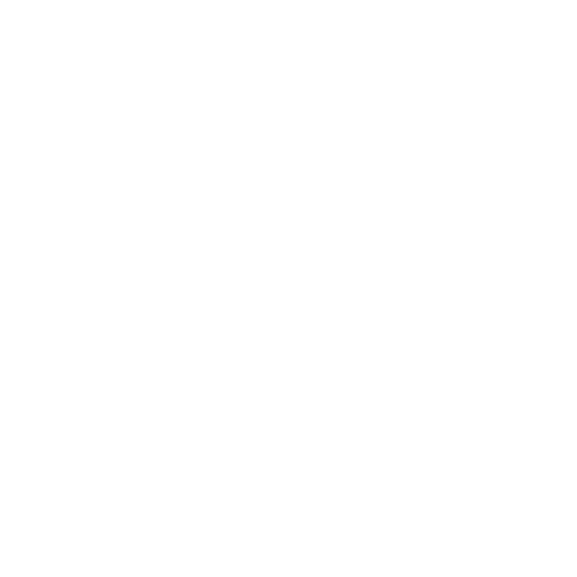 One Takeaway
What was a positive aspect of the audit that stood out to you? Was there a first for your office? A new approach to some part of the audit that worked well? Something positive that the public should know about your audit? If this icon does not fit your takeaway, choose a different one from the Customizable Icon Library. Follow the instructions to change the color of the icon.

Another Takeaway
What was another positive aspect of the audit that stood out to you? You can choose a different icon and follow the instructions to change the color. Lorem ipsum dolor sit amet, consectetur adipiscing elit. Donec pulvinar gravida diam, et accumsan purus convallis a. Nunc id lorem diam. Ut eu tortor vitae
Area for Improvement: One Takeaway
What is one of the most significant areas for improvement in the audit? Did you learn something important? You can choose a different icon and follow the instructions to change the color. Nunc id lorem diam. Ut eu tortor vitae risus scelerisque congue. Duis convallis posuere tellus, eget finibus dolor. Morbi tempor interdum nisi, id sagittis urna varius in. Etiam fringilla gravida ipsum. Aliquam tellus enim, euismod vitae convallis quis, feugiat vitae ante.

Area for Improvement: Another Takeaway
What is another area for improvement in the audit? Is there anything else that your team recognized it can do better for the next audit? If not, delete this header, paragraph and icon to the left. You can choose a different icon and follow the instructions to change the color.
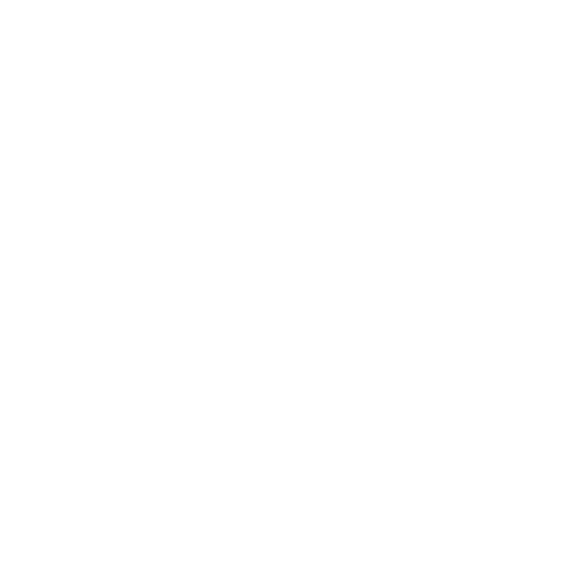 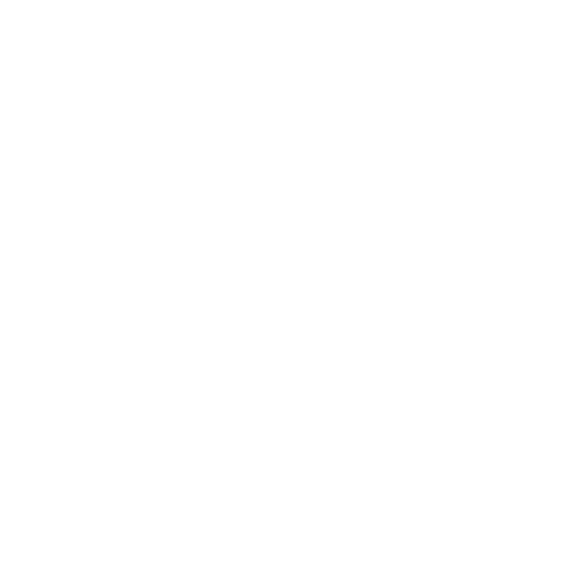 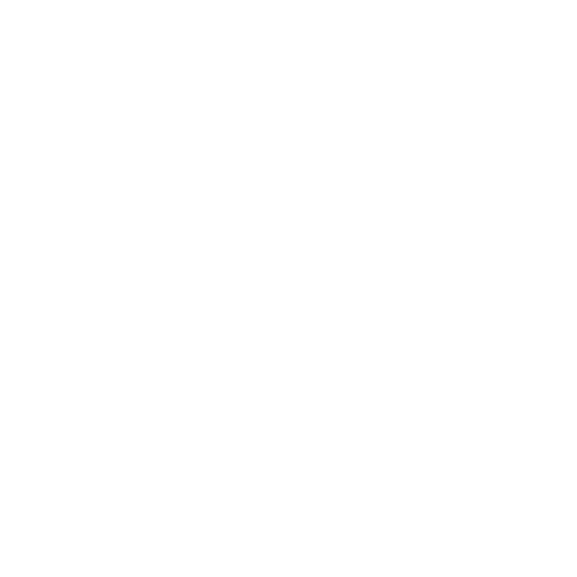 6
BACKGROUND
This section is for describing any legislation or statutes requiring post-election audits, preparation for this audit such as pilot audits, how your audit procedures were established, what’s required, etc. If you’re not sure about what to include, ask yourself: For readers interested in more information about how your office got to this audit this year, what should they know? Keeping it brief, include that information on this page of the report.
Morbi tempor interdum nisi, id sagittis urna varius in. Etiam fringilla gravida ipsum. Aliquam tellus enim, euismod vitae convallis quis, feugiat vitae ante.
Morbi mattis purus eu ornare accumsan. Phasellus venenatis nulla sapien, nec egestas nunc faucibus ultricies. Nunc nec nunc ultrices, convallis ligula vitae, tincidunt massa. 
Fusce lacinia lacus ac neque venenatis, in mollis orci efficitur. Quisque suscipit nisl vitae facilisis eleifend. Quisque tincidunt sapien sed suscipit pretium. Quisque lobortis ornare tellus a luctus. Maecenas malesuada convallis erat, in pulvinar odio. Nunc sagittis tellus non interdum gravida. 
Curabitur ac justo magna. Suspendisse condimentum enim non eros sodales, vitae dapibus velit rhoncus. Maecenas viverra justo eu pulvinar convallis. Cras porttitor sem velit, vitae molestie nisl sodales vitae.
[YEAR] [TYPE] Election Audit
Did your office introduce any new practices or procedures for this audit? This is a section for highlighting any background information that’s new for this year. Alternatively, you can change the header and include another piece of background information. Or delete the header and use this as additional space to continue the section above.
An audit fact, policy note or best practice in [Jurisdiction] or your state
7
HOW A FIXED PERCENTAGE AUDIT WORKS
(The is example text. Please replace or edit to fit your audit.) In a fixed percentage audit, a predetermined percentage of ballots is randomly selected, hand tallied and compared to the original count to ensure that the tabulation equipment used to tally the election’s results is working properly and accurately counting votes.
Before every primary, general or presidential preference election, the county election director reviews the number of ballots expected to be hand counted and then estimates the number of hand count audit board members needed to count them. Then, at least 14 days before each election, the county election director contacts county political party chairs to inform them of the number of audit board members needed. The party chairs must designate that many audit board members and alternates at least seven days before the election. Designated members are randomly assigned to the bipartisan hand count audit boards that will conduct the hand count. Counties without enough designated audit board members available to begin 24 hours after polls close cannot participate in the audit.
The post-election hand count audit includes:
An early ballot hand count, which involves a manual count of a 1% of early ballots cast in the election, or 5,000 early ballots, whichever is fewer; and 
An Election Day voting location hand count, which involves a manual count of regular ballots cast in 2% of the voting locations.
Provisional ballots are not included in the hand count.
Multiple three member boards conduct the hand tally of the selected early ballot batches and Election Day voting location ballots using the stacking method. Under the stacking method, the board members take turns stacking ballots, one candidate and contest at a time and then tallying the votes for each candidate and contest on a hand count tally form. Both judges must independently stack the ballots, count them, and reach agreement on the number. The hand count tallies are compared to the machine counts. Any discrepancies must be explained.
The hand count is open for observation and video recording, so long as ballot secrecy is preserved, and the observation or recording do not interfere with the hand count.
Note: If your description is shorter and there is space, place this photo on the page to break up the text.
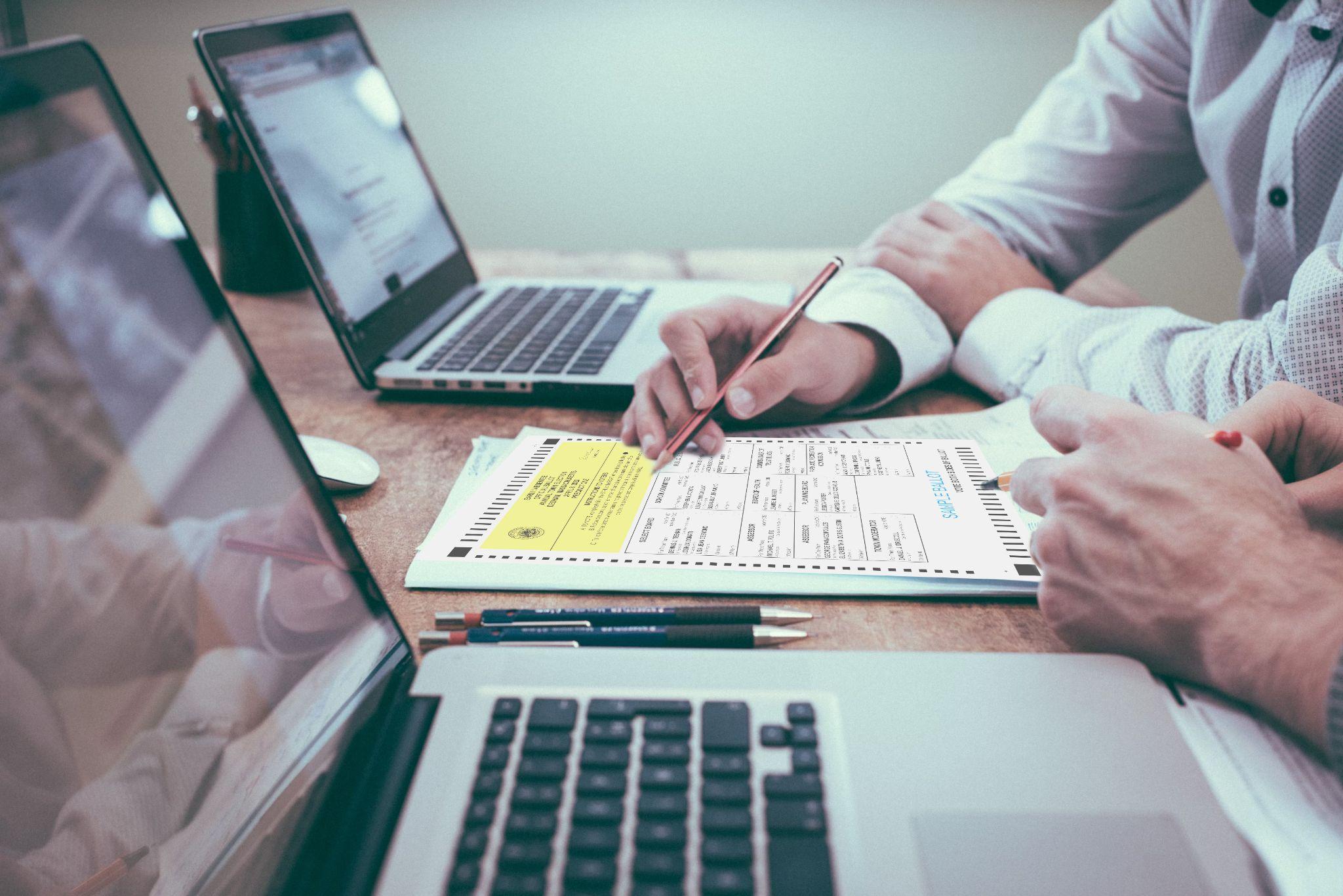 8
GLOSSARY
Designated Margin
(These are example definitions. Replace them as needed. Be sure to link the first appearance of the defined term in the report to this Glossary page using the instructions.) The accepted amount of vote count discrepancies between the hand count and the original  tabulation equipment count, set prior to each primary and general election. 
For early ballots, the current designated margin is three votes or 1%, whichever is greater. 
For voting locations, the current designated margin for in-person Election Day ballots is three votes of 1%, whichever is greater.
Hand Count Audit Board
Small bipartisan team that conducts the hand tally of ballots during the post-election audit. The number of teams or boards varies depending on the number of ballots to count during the audit. County political party chairs appoint individuals to serve on audit boards. [Jurisdiction] elections staff cannot serve on audit boards.
Stacking Method
Ballots are sorted into piles by the three audit board members (an inspector and two judges from different political parties), one candidate and one ballot contest at a time. For example, in a vote-for-one contest with three candidates, one judge places all ballots with a vote for Candidate A into a pile and then places the remaining ballots into another pile, while the other two board members watch. That judge counts the number of ballots with a vote for Candidate A and enters that number on the hand count tally sheet. Next, the same judge repeats the process for Candidates B and C. With those counts recorded, all the ballots combined again, and the second judge repeats the same process, recording their counts on the hand count tally sheet. If there is a difference, the audit board repeats the process. 
Voting Location
This term covers both vote centers and precinct-level polling places. Vote centers are available in certain counties and any eligible voter can visit a vote center in their county to cast their ballot. Polling places are for voters registered in a certain precinct. Locations could differ between early and Election Day voting.
9